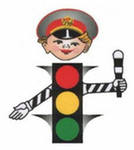 Уголок безопасности дорожного движенияМКДОУ Шубинского детского сада
Автор: Смирнова Алёна Геннадьевна, воспитатель
Руководитель: Чернова Ольга Николаевна, заведующая
ЗАДАЧИ:
углубление  знаний учащихся о правилах дорожного движения, 
формирование представлений дошкольников о безопасности дорожного движения при передвижении по улицам и дорогам, 
воспитание  навыков выполнения основных правил поведения учащихся на улице, дороге,
предупреждение детского дорожно-транспортного травматизма
В нашем детском саду уголок безопасности дорожного движения сюжетно-ролевой, чтобы воспитанники могли в ходе игры знакомиться с правилами дорожного движения.
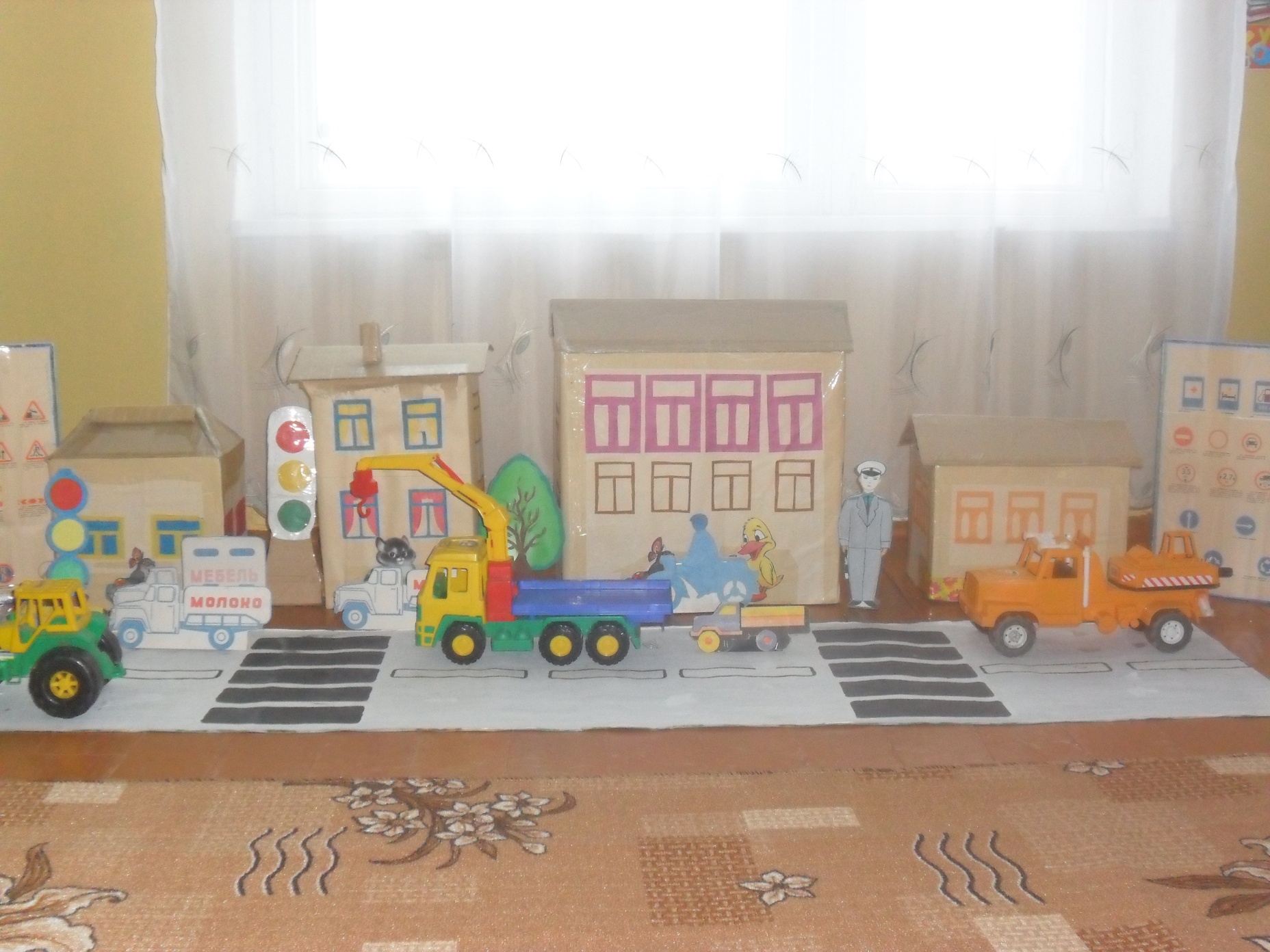 Хоть у вас терпенья нет,
Подождите: красный свет!
Красный свет нам говорит
 Стой! Опасно! Путь закрыт!      
 Жёлтый свет-предупрежденье:
 Жди сигнала для движенья.
 Объявляю вам заранее:
  Перехода больше нет!
  Не спешите,
   Посмотрите, посмотрите на меня! 
    Не спешите, подождите до                                  
		зелёного огня. 
Зелёный свет открыл дорогу:
 Переходить ребят могут.
Вот теперь идите смело -
Пешеходам путь открыт!                         Проходите, разрешаю,
 Не беда, что я один,
 Я надёжно защищаю
 От трамваев и машин!
Пешеход, пешеход!
    Помни ты про переход!          Подземный, наземный,                 Похожий на зебру.                     Знай, что только переход                             От машин тебя спасёт!
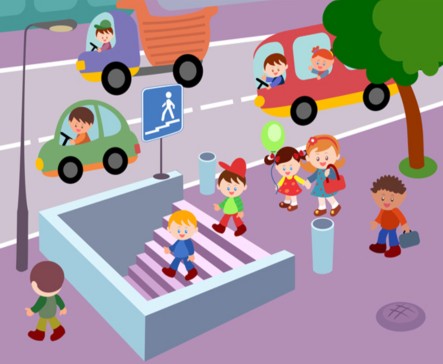 И там, где днём трамваи                     Спешат со всех сторон,                     Нельзя ходить зевая!                                     Нельзя считать ворон!                                   Шагая осторожно,                                             За улицей следи                                                                                     И только там, где можно.                                                                            Её переходи!
Движеньем полон город:                      Бегут машины в ряд,                      Цветные светофоры                      И день, и ночь горят.                      Шагая осторожно,                       За улицей следи                                             И только там, где можно,                       Её переходи!
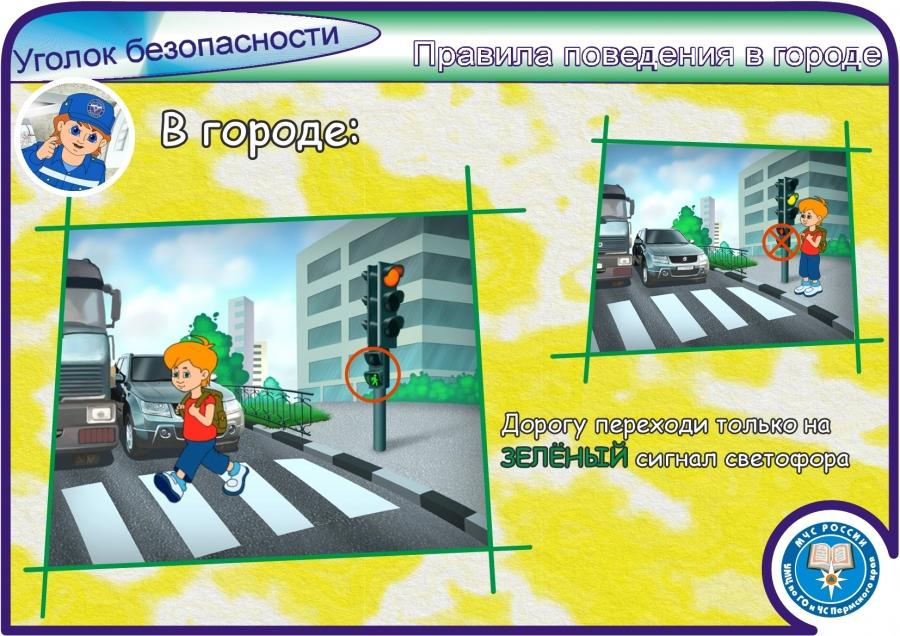 Если ты гуляешь просто,
 Все равно вперед гляди,
Через шумный перекресток
 Осторожно проходи.
Переход при красном свете За-пре-ща-ет-ся!
 При зеленом даже детям
 Разрешается!
Правил дорожных на свете не мало.Все бы их выучить нам не мешало,  Но основное из правил движения Знать, как таблицу,  Должны умноженья.
ОБУЧАЮЩАЯ ИГРАПДД для детей
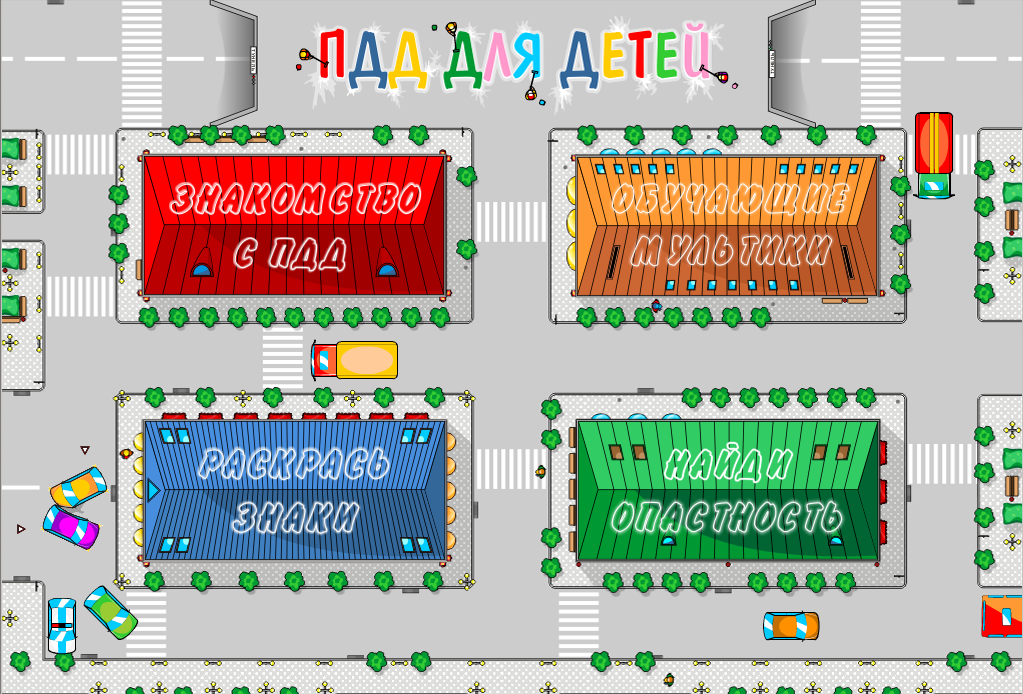